GÖREV ORGANİZASYONU
a) Ekip Nedir?
Ekipler, etkin biçimde hedeflere ulaşmak için değişik beceri, eğitim ve görüşe sahip çalışanların yaratıcı güçlerini, emek ve bilgilerini birleştirdikleri topluluklardır.
Ekipler;
Organizasyonlarda projelerin yürütülmesi,
Karşılaşılan problemlerin çözülmesi,
Kararlar alınması,
Yapılan çalışmaları iyileştirerek yüksek kalite ve verime ulaşılması,
Çalışanların potansiyelinin değerlendirilmesi gibi hedeflerle kurulurlar.
b) Ekip Çalışmasının Faydaları
Çalışanların moral ve motivasyonunun yükselmesi,
Çalışanların sürekli iyileştirmeye teşvik edilmesi,
Hataları azaltarak kalitenin artırılması,
İletişimin iyileştirilmesi,
Çalışanların ait olma ve özgüven duygularının geliştirilmesi.
EKİBİN GELİŞİM BASAMAKLARI
Tanışma: Ekibin kuruluş aşamasında üyeler öncelikle birbirlerini tanımaya ve kabul edilebilir grup davranışlarını öğrenmeye çalışırlar.
Tartışma: Tartışma, belki de ekip gelişimindeki en zor aşamadır. Bu aşamada, üyeler, diğerlerinin fikirlerine ve yeni yaklaşımlara direnç gösterirler.
Anlaşma: Tartışma aşamasının ardından üyelerde çatışmalara yapıcı yaklaşımda bulunma ve ekip içinde uyum sağlama çabası gözlemlenir.
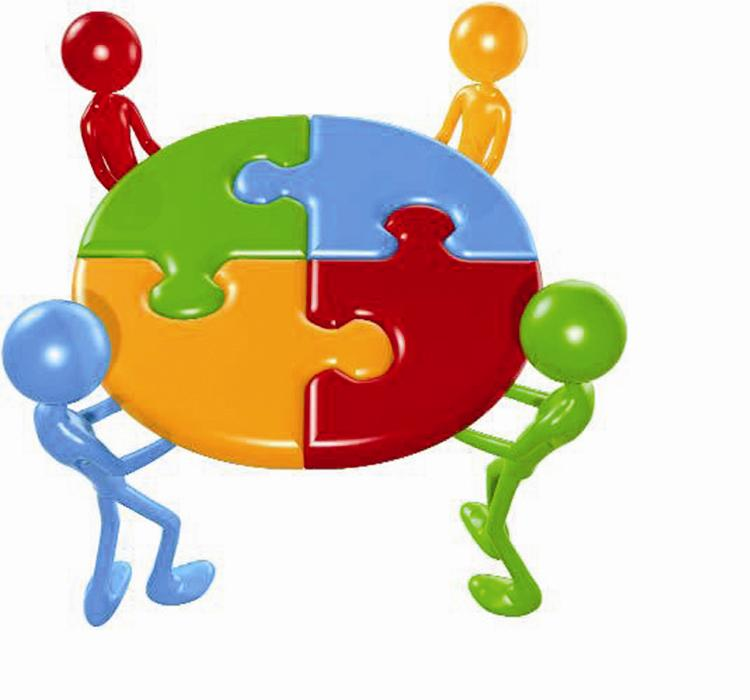 Yapma: Bu aşamada üyeler birbirlerini daha iyi anlarlar; problemlerin belirlenmesi ve çözüm alternatifleri üzerinde durmaya başlarlar.
EKİP LİDERİNİN ve ÜYELERİNİN GÖREVLERİ
Ekip liderinin görevleri şu şekilde sıralanabilir:
Ekibi yönetmek, 
Yürütülen faaliyetleri organize etmek,
Çalışmak için elverişli bir atmosfer yaratmak,
Ekip üyelerinin hedeflere yönelimini ve motivasyonunu sağlamak.
BAŞARILI EKİBİN ÖZELLİKLERİ
Süreç odaklılık
Ekibin gerekli tecrübe ve yeteneğe sahip üyelerden oluşması
Hedeflere bağlılık
Diğer ekip üyelerine ilgi gösterilmesi ve bireysel farklılıkların anlayışla karşılanması
Sağlıklı iletişim
Fikirlere özgürce katkıda bulunulması
Ekip performansı hakkında geribildirim sağlaması
Bir hedefe ulaşıldığında kutlamalar yapılması
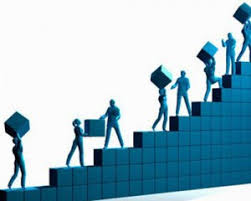 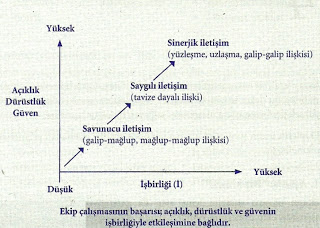 PARAMEDİKLERDE EKİP ÇALIŞMASI
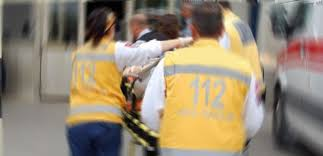 Sağlık hizmetlerinde ekip çalışması;
Sağlık alanında eğitim görmüş meslek sahiplerinin, hastanın sağlığına kavuşturulması ve hastanın sağlığının korunması hedefine doğru yürümeleri anlamını taşır. 

Sağlık ekibinin tüm eylemleri, hastanın en kısa zamanda sağlığına kavuşturulmasına odaklıdır.
Diğer birimlerde olduğu gibi Hastane öncesi müdahele biriminde de (112 Acil Servis )ekip çalışmasının önemi büyüktür.
Euro-Line Sağlık Hizmetleri - Att /Acil Tıp Teknisyeni
İş Açıklaması

Ambulanslarda görevlendirilmek üzere;

İstenen Yetenek ve Uzmanlıklar

1. Ekip çalışmasına yatkın,

2. İletişim yeteneği yüksek,

3. Hasta memnuniyetine önem veren,güler yüzlü, 

4. En az 1 yıl deneyimli çalışma arkadaşları aramaktayız.
Hastane öncesi ekibinin değerli bir elemanı olması için paramediğin ihtiyacı olanlar:
1. Uygun eğitim ve tecrübe 
2. Gerekli malzeme ve araçları hazır bulundurmak 
3. Hasta ve yaralıların ihtiyaçlarını karşılayabilecek bir araç
4. Acil bölüm personeli ile telekomünikasyon 
5. Doktor kontrolünün hazır olması
1. OLAY YERİ YÖNETİMİ
Olay Yeri Yönetim Aşamaları
Olayın niteliği soruşturularak olay hakkında bilgi alınır. Güvenlik önlemleri  alınır. Güvenlik şeridi oluşturulur. Etkilenen bölge ve kişi sayısı hakkında bilgi edinilir. 
KKM ile sürekli iletişim halinde olunarak bilgilerin iletilmesi sağlanır. Olası ihtiyaçlar KKM ye bildirilir.
Olay yerinde görev dağılımı yapılır. Görev dağılımı:
 Güvenlik sorumlusu,
 Zarar azaltma timleri ve sorumluları,
 Sağlık organizasyonu,
 Haberleşme sorumlusu,
 Lojistik sorumlusu,
 Basınla ilişkiler sorumlusu,
 Finans sorumlusu olarak düzenlenir.
Olay yerinde görevli Acil Yardım Ekipleri
Acil ambulans ekipleri
İtfaiye ekipleri
Polis ekipleri 
Askeri ekipler 
Kurtarma ekipleri
OLAY YERİ YÖNETİCİSİ
Olay yeri yöneticisi; olay yerine ilk ulaşan ambulansın ekip sorumlusu (hekim, AABT, ATT), görevlendirilen memur (il sağlık müdürlüğü afet birimsorumlusu, başhekim yardımcısı vb.) kaymakam, vali  görevlendirilen bakan, başbakan olabilir.
Olay yeri yöneticisinin görevleri şunlardır:
 
Olay yeri hakkında bilgi alır.
 Olay yerinin güvenliğini sağlar, gerekli önlemlerin alınmasını sağlar.  
Diğer kurumlarla (itfaiye, polis/jandarma, sivil savunma vb.) koordinasyonu sağlar.
 112 KKM ile iletişim halinde bulunur.
Uygun nitelik ve sayıda sağlık personelini 112 KKM’den ister.
 Diğer sağlık personeli (112 acil yardım ambulansları) gelinceye kadar “Hızlı Triaj” yapıp tedavilere başlar.
 Olay yerinde herhangi bir hasta veya yaralı kalmayıncaya kadar olay yerini terk etmez.
 Olay yerinde çalışan tüm ekiplere görev vererek takibini yapar.
ACİL AMBULANS EKİPLERİ
Acil ambulans ekipleri, acil sağlık hizmetini sunmakla görevlidir. 
Bir acil yardım ambulans ekibi doktor, ambulans ve acil bakım teknikeri ve acil tıp teknisyeninden oluşur.
 Olay yerine ilk ekip gelene kadar olay yeri yönetimini ASYM (112 KKM) yürütür
Olay yerine ilk ulaşan görevli personel, (hekim, AABT, ATT) olay yeri yöneticisidir.
Olay yeri yönetici talimatına göre olay yeri yönetimi organizasyonu yapar. 
Olay yerine ilk ulaşan ambulans, olay yeri yönetim merkezi kurulana kadar komuta merkezi işlevi görür.
Yaralı taşıma işlemlerinde görev almaz.
 Olay yerindeki tüm sağlık hizmeti ve ekiplerden sorumludur.
 Görevi olay sonlanıncaya kadar veya devredinceye kadar sürdürür.
 Olay yerinden en son ayrılır.
Olay yerine kendisinden daha yetkili bir olay yeri yöneticisi ulaştığında,ona olay ve olay yeri hakkında bilgi vererek olay yeri yöneticiliğini ve o ana kadar geçen sürede tuttuğu kayıtları yeni OYY’ne devreder.
 Olay yerine ulaşan diğer ekipler, olay yeri yöneticisinin talimatları doğrultusunda ve ilgili talimatlar uyarınca verilen görevleri yerine getirir
TRİAJ
Triaj: Hasta veya yaralıların yaşamlarını tehdit eden yaralanma derecelerine göre sınıflanması, ayrılması anlamına gelir.

Triajın amacı: Çok sayıda yaralının olduğu durumda eldeki kısıtlı olanaklarla maximum düzeyde yaşamı kurtarmaktır.  Kısaca çok sayıda yaralı için kısa sürede en iyisini yapmaktır.

Triaj Görevlisi: Olay yerine ulaşan ekibin lideri veya görevlendirdiği kişidir.
Triaj Personeli ve Sorumlulukları
Olay yerine gelen ilk acil yardım ekibi, öncelikli olarak olay yerini değerlendirir, gerekli tespitleri yapar. 
Ekip içinde 
triaj sorumlusu, 
acil yardım sorumlusu ve 
Transport sorumlusu şeklinde görev dağılımı yapılır.
TRİAJ GÖREVLİSİNİN SORUMLULUKLARI
Olay yerine gelen acil yardım ekibinden acil yardım konusunda en yüksek eğitime veya deneyime sahip personel triajdan sorumlu kişidir. Olay yerine daha deneyimli ve eğitimli acil sağlık personeli geldiğinde komuta el değiştirebilir.
Olay yerine güvenli uzaklıkta triaj alanı oluşturmak,
Triaj uygulamasını organize etmek ve triaj uygulamasına hemen başlamak, yaralıları değerlendirmek ve öncelikli olanları belirlemek,
 Triajı hızlı ve soğukkanlı gerçekleştirmek,
 Alanda sürekli turlayarak triajı yenilemek,
İhtiyaç halinde, personel ve araç-gereç takviyesi istemek,
 Hasta veya yaralıların kimlik tespitlerini yaparak triaj kartlarını kullanmak ve düzenlemek,
 KKM, kurumlar ve ekipler arası haberleşmeyi sağlamak,
 Hastanelerin kapasitelerini ve yaralıların durumunu göz önünde bulundurarak sevk işlemlerini gerçekleştirmek,
 Triaja, tüm hasta veya yaralılar sevki gerçekleşene kadar devam etmek,
Yapılan işlemlerin kaydını tutmak ve ilgili yerlere teslim etmek,
 Radyoaktif serpintiye maruz kalan hasta veya yaralıların acil yardım ve transportunu ayrıca yapmak,
 Olay yerine kendisinden daha yetkili acil yardım personeli ulaştığında, ona olay ve olay yeri hakkında bilgi vermek ve triaj sorumluluğunu o ana kadar geçen sürede tuttuğu kayıtları yeni triaj sorumlusuna devretmek,
Triaj görevini olay sonlanıncaya kadar veya bir başka sorumluya devredinceye kadar sürdürmektir.
ACİL YARDIM GÖREVLİSİNİN SORUMLULUKLARI
Acil yardım alanında (tedavi alanı) bulunan acil sağlık hizmetleri personeli, hasta veya yaralılar bir hastaneye sevk edilene kadar ilk yardım ve acil yardım uygulamalarından sorumludur.
 Uygun tedavi alanları oluşturmak,
 Gerekli tıbbi malzeme ve ekipmanı sağlayarak kullanmak,
 Hasta veya yaralıların acil yardımını yapmak ve koordine etmek,
 Gerekli durumlarda triaj sorumlusunu bilgilendirmek.
TRANSPORT GÖREVLİSİNİN     SORUMLULUKLARI
Hastanelerde yığılmayı önlemek için uygun hasta dağılımı yapmak,
 Hastanelerle haberleşerek gönderilen hasta veya yaralı sayısı ve durumu hakkında bilgi edinmek,
 Yapılan hasta transportu ile ilgili kayıtları tutmak,
 Gerekli durumlarda triaj sorumlusunu bilgilendirmektir.
Takımın aklı, takımdaki bireylerin aklından daha büyüktür.

Peter Senge
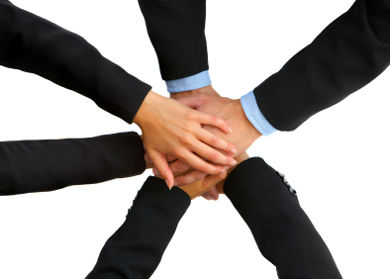